Addressing Violent Crime in Indian Country
JUANA MAJEL DIXON
Traditional Tribal Justice, Counsel, PAUMA BAND OF MISSION INDIANS
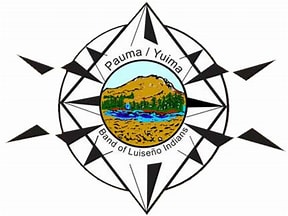 Violent Crime in Indian Country
Longstanding violence and related problems: Epidemic domestic and sexual violence
American Indians are more likely than people of other races to experience violence at the hands of someone of a different race.
American Indians suffer from violent crime at a rate ten times that of the U.S Population overall and much higher than any other minority group.
[Speaker Notes: OJP, BJS statistics…data from FBI and Bureau of Census. The National Crime Victimization Survey is working on being more inclusive of current native American data by working with the Tribes.]
Missing and Murdered TRIBAL PEOPLE
Since contact MMIP has been apart of our ancestors to now
Before contact with what is USA
Currently there are 2/3 tribal women are reported missing and or murdered. 
In our 144 sq. mile footprint our tribal relatives have been reported  Missing and or Trafficked. Murdered has join the outcome of over 2000 + MMIP since 2020. 
759 of our tribal relatives have been trafficked as well.
We as tribal women have carried the work
Violent Crime in Indian Country
American Indian women suffer from violent crime at a rate of three and a half times greater than national average.
The criminal perpetrator is more likely to have consumed alcohol and or drugs preceding the offense.
The disparity in the rates of violence affecting American Indians occurs across all age groups, housing locations, income groups and sexes.
Non‐Indian gangs/drug trafficking organizations target reservations for drug smuggling and other crimes
Primary Causes of Indian Country Violence
Jurisdictional Issues
Lack of coordination and federal accountability
Limited tribal authority to combat crime. Cannot rely on the state.  Due to lack, of knowledge of our sovereignty in which we did not give our authority to the state on tribal lands. 
Underfunded tribal justice systems
Alcohol and Substance abuse
[Speaker Notes: (a) Confusion (b) declinations and lack of federal and state response and Low police presence (c and d) no felony jurisdiction. and federal sentencing guidelines ignore tribal court convictions, limited or no funding for programs, training. Difficulties with recruitment and retention.  Less than 3000 bia and tribal law enforcement patrol more than 56 million acres of Indian Lands in 35 states!!!!!!]
Conflicting Jurisdiction
Tribal – Jurisdiction over tribal members/non-tribal members with activities in Indian Country. No jurisdiction over non-Indians. Only in or by custom and tradition if a tribal member of another tribe or non- Indian agree to be govern by our laws can they live on our lands. 
Federal - Jurisdiction over tribal members, non-tribal members and non-Indians if activities occur in Indian Country.
State – Jurisdiction over non-Indians in Indian Country. Only of a full faith and credit relationship exist, or to a measure Memorandum of agreement. 
Our sovereignty or our sovereign relationship doesn’t end due to state relationships. Also due to the lack of implementation of PL-280 since 1953. To this day in the public school systems we are not taught to their young. Nor to systems of authority on limited bases. 
The federal government created PL-280 without tribal government input. We as tribes rejected it.
[Speaker Notes: Jurisdiction depends on the location of the crime, type of crime, status of perpetrator and status of victim. Feds have jurisdiction to prosecute all crimes that are federal no matter where they occur. jurisdiction over non indians against indian for any offense. The above is premised on location!!!!]
Applicable Statues
Indian Country Crimes Act (aka General Crimes Act) - Extended federal criminal laws for federal enclaves to Indian country.
Major Crimes Act - Congressional action to enact the Major Crimes Act making Indians subject to federal prosecution for 7 major felonies.

Questions you should ask:
Did the crime occur in Indian Country?
Is the suspect or defendant Indian or non-Indian?
Is the victim Indian or Indian or non-Indian?
What type of crime is involved?
[Speaker Notes: (a) Extended federal criminal laws for federal enclaves to Indian country; Extends the Assimilative Crimes Act to Indian Country, making state laws punishable in federal court. Excluded crimes 1 na against another and crimes where na punished by law of tribe (b) Currently, the list includes more than 30 offenses.]
1953 – Public Law 280
Delegated criminal (and some civil jurisdiction) over Indian Country to six states (CA, MN, NE, OR, WI and AK)
Permitted other states to opt in
1968 Amendments permitted retrocession by states and prevented future assumption of jurisdiction without tribal consent
Concurrent tribal jurisdiction
[Speaker Notes: Other states – AZ, FL, ID, IA, MT, NV, UT and WA]
Public Law 280
PL 280 states have same criminal jurisdiction inside and out of Indian country
Federal criminal statutes do not in mandatory PL 280 states (MCA, GCA)
Tribes have concurrent jurisdiction with the state (unless PL 280 stripped tribes of jurisdiction)
[Speaker Notes: But as a practical matter seldom exericise it]
1968 – Indian Civil Rights Act
Codifies most of the guarantees found in the Bill or Rights and applies them to Tribes. 
Limited tribal court sentencing to a maximum of one year in jail or a $5,000 fine. Which is now 5 years in prison and up to $25,000 in fines
1990 – Duro v Reina
Supreme Court holds that an Indian Tribe may not assert criminal jurisdiction over a nonmember Indian. Unless they agree to be govern by our laws, 
1991 – Duro Fix – Congress responds by amending the Indian Civil Rights Act to restore and affirm tribal inherent sovereign authority.
2004 – U.S. v. Lara
Supreme Court affirmed tribal jurisdiction over nonmember Indians and affirmed the authority of Congress to restore tribal jurisdiction via legislation.
Held that separate trial and federal prosecutors do not violate double jeopardy because a tribe is a separate sovereign.
[Speaker Notes: Left open the possibility of further constitutional challenges to jurisdiction over nonmembers on grounds of due process or equal protection.]
Tribal Civil Regulation
● Inherent Authority   
●Two Exceptions under under Montana v. United States, (450 U.S. 544, 547 (1981)):
	*May regulate activities of nonmembers who enter into consensual relationships with the tribe or its members, through commercial dealing, contracts, leases or other arrangements; and
    *May retain inherent power to exercise civil and or criminal upon agree and consent authority over the conduct of nonmembers on fee lands within its reservation when that conduct threatens or has some direct impact on the political integrity, the economic security, or the health and welfare of the Tribe.
[Speaker Notes: Although the court had concluded that inherent sovereign powers of the Tribe presumptively did not extend to regulation of nonmember hunting and fishing on nontribal land, the Court identified TWO EXCEPTIONs.  Tribes have inherent power to protect members’ members' health and safety by implementing zoning and regulating activities affecting environmental quality on tribal 
lands.]
TRIBAL LAW AND ORDER ACT
Senator Dorgan introduced TLOA on April 2, 2009
Signed into law on July 29, 2010
Comprehensive approach to reforming system
Which included the Department of Justice, Department of Interior. 
Included jurisdiction over the victim, and child or children and the perpetrator
Key Provisions of the Tribal Law and Order Act
Title I: Federal Accountability & Coordination
Title II: State Coordination
Title III: Empowering Tribal Justice Systems
Title IV: Program Reauthorizations
Title V: Indian Country Crime Data Collection & Information Sharing
Title VI: Domestic Violence & Sexual Assault Investigation, Prosecution & Prevention
All as amended
Expanding Tribal Court Authority
Issue: Limited tribal authority to combat crime
Sec. 304. Tribal Court Sentencing (amending ICRA)
       
Enhanced tribal court sentencing authority, 1-3 years imprisonment, $15,000 fine, or both (as amended)
9‐year cap on stacked sentencing
Protections for accused where subjecting D to 1+ year ( has been amended)
Licensed counsel for indigent defendants
Licensed / law trained judges
Trial must be recorded (audio or video)
Must publish laws, rules of evidence/procedure
Sentencing options: tribal, BOP, state, alternatives
Empowering Tribal Police
Issue: Limited tribal police authority, training/ recruitment
Sec. 301. Tribal Police Officers
Enhances Special Law Enforcement Commission (SLEC) program
MOA procedures and minimum requirements (deadline: Jan. 25, 2011)
Model MOA must acknowledge certified officer as federal officer with FTCA protection
MOA must be signed 60 days after Tribe meets minimum requirements
BIA must conduct regional trainings to educate/certify candidates for SLECs
Mandates training options: tribal or local colleges, state academies 
Raises age level to 47 (from 37) for incoming officer candidates
Expedites background checks (60 days) this has been amended to be 35 age
Federal Accountability
Issue: High declination rates for alleged IC crimes
Sec. 102. Disposition Reports –ILERA section 2809U.S. Attorneys & Federal LE officials must coordinate with tribal justice officials when terminating investigations or declining to prosecute reservation crimes (status & evidence)
LE and U.S. Attorneys required to maintain data, by Field Division and District: type of crime, suspect, victim, reason for declination
Attorney General must submit annual report to Congress containing investigation & prosecution data on federal declinations in Indian Country
Alternatives for Tribes in PL-280 States
Issue: Some state and local governments cannot or choose not to meet their obligation to investigate/prosecute reservation crimes such as MMIP or Trafficking pursuant to P.L. 83‐280
Sec. 201‐202. State Criminal Jurisdiction & Resources 
Authorizes tribes to request federal investigation/prosecution of alleged violations of General and Major Crimes Act
Tribal requests subject to consultation and consent by U.S. Attorney General/local U.S. Attorney
Amendment to ICRA (25 USC 1321) applies to all PL 280 jurisdictions
Expanding Tribal Court Authority
Issue: Limited tribal authority to combat crime
Sec. 304. Tribal Court Sentencing (amending ICRA)
       
Enhanced tribal court sentencing authority, 1-3 years imprisonment, $15,000 fine, or both (as amended)
9‐year cap on stacked sentencing
Protections for accused where subjecting D to 1+ year ( has been amended)
Licensed counsel for indigent defendants
Licensed / law trained judges
Trial must be recorded (audio or video)
Must publish laws, rules of evidence/procedure
Sentencing options: tribal, BOP, state, alternatives
Information Sharing/Data Collection
Issue: Outdated and inconsistent data on reservation crime
Sec. 101. BIA‐OJS Responsibilities (25 U.S.C. 2802); TA and training for NCIC and other national crime information databases
Coordinating with DOJ to report national IC crime data annually 
Sharing data with DOJ on tribe‐by‐tribe basis to ensure eligibility for DOJ programs 

Sec. 303. Access to National Criminal Information Databases
Grants tribal law enforcement agencies the right to ACCESS and ENTER information from federal criminal info databases
Tribal justice official = an authorized law enforcement official for purposes of NCIC access 

Sec. 501‐502. Indian Country Crime Reporting‐Data Collection
Requires BJS with OJS and FBI in consultation with Tribes to report Indian Country criminal data to Congress annually (no later than July 29, 2011)
Requires direct tribal LE access to National Gang Intelligence Database
Tribes directly eligible for federal grants that promote data collection and crime reporting (Criminal History Record Improvement Program grants)
Long Term Plans for Tribal Detention Programs
Sec. 101. BIA‐OJS Responsibilities
Consult with tribal leaders and tribal justice officials
Coordinate with DOJ
BIA-OJS long-term plan for incarceration in Indian Country

Sec. 401. IASA Reauthorization Coordination among DOI (OJS/BIE)‐DOJ‐HHS (IHS) 
Consult with tribal and BIA juvenile detention centers
long‐term plan for juvenile centers and alternatives

Sec. 404. Tribal Jails Program
Consult with tribal leaders and tribal justice officials
DOJ long-term plan for incarceration in Indian Country
Coordinate with BIA-OJS, HIS, BIE
[Speaker Notes: Deadline of plan submissions to Congress: July 29, 2011]
Protecting Indian Women
Sec. 603. Testimony by Federal Employees
	-Requires OJS/IHS to approve tribal court subpoenas to testify unless testimony would violate Department impartiality policy
Sec. 605. Sexual Assault Protocol
	-Requires IHS Director to establish/implement standardized SA protocol
Sec. 606. GAO study of IHS response capabilities
Agency Responsibilities
KEY to successful implementation:
Federal –Tribal government‐to‐government consultation at every step of implementation process
Active Tribal input/participation
Department of Interior
Department of Interior, Bureau of Indian Affairs ‐Office of Justice Services (BIA‐OJS)
Sec. 101. ILERA Responsibilities
Developing emergency, dispatch, 911 services
Increased communication, consultation to direct service tribes
TA for NCIC other criminal history databases
Sec. 301. Police training, recruitment, authority
Sec. 304. ICRA enhanced sentencing
Protecting Indian Women
Sec. 102, 103 and 304.  Enhanced Federal and Tribal Prosecutions 
Sec. 301. Enhanced Tribal Law Enforcement Authority 
Sec. 601. Notification of Tribal Governments
	-Requires Bureau of Prisons & Office of U.S. Courts to notify tribal justice officials of released offenders that will live or work in Indian Country
Sec. 602. Domestic & Sexual Violence Training
	-Requires BIA‐OJS to develop trainings for BIA/tribal officers to improve survivor/witness interviews and evidence collection and preservation
Department of Interior
BIA‐OJS 
Sec. 305. Indian Law and Order Commission
Sec. 401. Indian Alcohol and Substance Abuse

Bureau of Indian Education (BIE)
Sec. 401. IASA –coordination on long‐term plan for juvenile centers and provision of services to BIA and tribal juveniles in custody
Department of Justice
Department of Justice - Establishes Office of Tribal Justice to guide policy
Native American Issues Coordinator to coordinate EOUSA (NAIS)
Federal Bureau of Investigation
Case termination / evidence coordination
Data collection

Executive Office for U.S. Attorneys
Declinations / evidence coordination
Tribal Liaisons
Department of Justice
Sec. 302 Drug Enforcement Administration

Bureau of Prisons,
Sec. 304. BOP Pilot Project (deadline Nov. 26, 2010)
Sec. 601. Prisoner release and reentry –notify tribes

Office of Justice Programs
Sec. 401. Community Oriented Policing Services – removes 3‐5 year grant limit and matching requirement, permits indirect costs
Sec. 402. Tribal Courts Assistance
Sec. 404. Tribal Jails –removes matching requirement, provides that “AG shall reserve $35M” for FY 2011‐2015
Department of Health & Human Services
Indian Health Service
Sec. 401. IASA
Secs. 603‐606. Testimony, protocols, GAO report

Substance Abuse & Mental Health Services Administration (SAMHSA)
Sec. 401. IASA –Establishes coordinating role, Office of Indian Alcohol and Substance Abuse, youth programs and services
Congressional Implementation Appointment of Indian Law & Order Commission
Sec. 305. Indian Law & Order Commission
Establishes commission of experts in the field
Appointments made within 60 days of enactment (Sept. 27, 2010): President (3)
Majority & Minority Leader of the Senate (3)
Speaker of the House & Minority Leader of the House (3)
9 Member Commission (selects Chair by October 12, 2010)

Tasked with reviewing current justice system on Indian lands (jurisdiction, juvenile justice, detention/alternatives) & providing recommendations in 2 years (July 29, 2012)
Congressional ImplementationAppropriations
Longstanding / severe unmet funding needs for tribal police, courts, detention, alternative to incarceration, treatment, juvenile justice
DOJ tribal justice funding fluctuated between a high of $91M in FY 2000 to a low of $42M in FY 2006
Recent increases give hope, but we need stabile funding: 
	- FY2011 DOJ Budget Request: $448.8 million
	- Proposed 7% OJP set‐aside offers stability
	- House FY 2011 CJS Appropriations Subcommittee: $342 million
	- Senate FY 2011 CJS Appropriations Subcommittee: No increase
	- TLO reauthorizations begin in FY 2011